Course TitleTitle of the Session
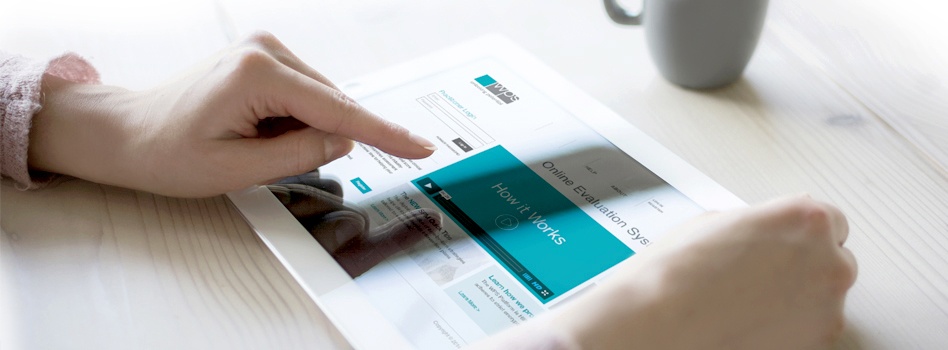 در این قسمت یک عکس مرتبط با درس را  قرار دهید
Lecturer's Name and Surname
Field of Study (Academic Discipline)
Academic Rank and Department
In Collaboration with Virtual School, Center of Excellence for E-Learning
Vice-Chancellery for Education, Shiraz University of Medical Sciences
Course ID
This electronic content was developed at the Virtual School of Shiraz University of Medical Sciences (SUMS), and all rights are reserved by Vice Chancellery for Education.
Lecturer's Profile
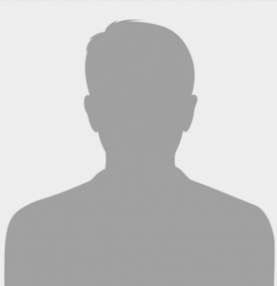 About Us
In Collaboration with Virtual School, Center of Excellence in E-Learning and Vice-Chancellery for Education, Shiraz University of Medical Sciences
Supervised by: 
Dr. Majid Reza Farrokhi, MD. Professor of Neurosurgery, Dean of Virtual School, Center of Excellence in E-Learning
Dr. Zahra Karimian, Ph.D. in Higher Education Administration and Vice Dean for Virtual education Development
Goals
After studying the contents you should achieve these objectives: 
Familiarity with ..................................
در این اسلاید اهداف اصلی کل درس را بیان نمایید
Key Concepts
Abcd abcd abcd
Abcd abcd abcd
Abcd abcd abcd
Abcd abcd abcd
Abcd abcd abcd
در این بخش مواردی را که لازم است از جلسات قبل به عنوان پیش نیاز آموزش مطالب بیان نمایید یا نکاتی که لازم است ذکر شود تا در یادگیری این درس جدید موثر باشد را بیان نمایید:
1. SCO Title (Topic 1)
یک درس شامل چند اسکو، یا عنوان یا گفتار اصلی است
Learning Objectives
By the end of this section, learners are expected to:
…………………………
…………………………
…………………………
…………………………
………………………….
در این بخش اهداف آموزشی هر اسکو یا عنوان اصلی را بیان نمایید
1-1. Title of the first subtopic
لطفا توضیحات مربوط به این اسلاید را در این تکست باکس قرار دهید. در صورتی که متن مورد نظر را از فایل دیگری به این فایل منتقل می کنید، پس از copy وpaste  کردن، گزینه keep text only را انتخاب نمایید.
1-2. Title of the second subtopic
لطفا توضیحات مربوط به این اسلاید را در این تکست باکس قرار دهید. در صورتی که متن مورد نظر را از فایل دیگری به این فایل منتقل می کنید، پس از copy وpaste  کردن، گزینه keep text only را انتخاب نمایید.
1-3. Title of the third subtopic
لطفا توضیحات مربوط به این اسلاید را در این تکست باکس قرار دهید. در صورتی که متن مورد نظر را از فایل دیگری به این فایل منتقل می کنید، پس از copy وpaste  کردن، گزینه keep text only را انتخاب نمایید.
1-4. Title of the fourth subtopic
لطفا توضیحات مربوط به این اسلاید را در این تکست باکس قرار دهید. در صورتی که متن مورد نظر را از فایل دیگری به این فایل منتقل می کنید، پس از copy وpaste  کردن، گزینه keep text only را انتخاب نمایید.
1-5. Title of the fifth subtopic
لطفا توضیحات مربوط به این اسلاید را در این تکست باکس قرار دهید. در صورتی که متن مورد نظر را از فایل دیگری به این فایل منتقل می کنید، پس از copy وpaste  کردن، گزینه keep text only را انتخاب نمایید.
Self-Assessment
لطفا 5 سوال چهار گزینه ای برای این قطعه طراحی نمایید.

نکته: آزمون ها بایستی با نرم افزار انتخابی شما Articulate Studio استوری لاین یا Ispring (در قسمت Quizmaker) طراحی شوند.

لطفا برای ارائه درس در سامانه آرمان فقط سوال چهار گزینه ای طرح شود
2. SCO Title (Topic 2)
Learning Objectives
By the end of this section, learners are expected to:
…………………………
…………………………
…………………………
…………………………
………………………….
در این بخش اهداف آموزشی هر گفتار یا عنوان اصلی را بیان نمایید
2-1. Title of the first subtopic
لطفا توضیحات مربوط به این اسلاید را در این تکست باکس قرار دهید. در صورتی که متن مورد نظر را از فایل دیگری به این فایل منتقل می کنید، پس از copy وpaste  کردن، گزینه keep text only را انتخاب نمایید.
2-2. Title of the second subtopic
لطفا توضیحات مربوط به این اسلاید را در این تکست باکس قرار دهید. در صورتی که متن مورد نظر را از فایل دیگری به این فایل منتقل می کنید، پس از copy وpaste  کردن، گزینه keep text only را انتخاب نمایید.
2-3. Title of the third subtopic
لطفا توضیحات مربوط به این اسلاید را در این تکست باکس قرار دهید. در صورتی که متن مورد نظر را از فایل دیگری به این فایل منتقل می کنید، پس از copy وpaste  کردن، گزینه keep text only را انتخاب نمایید.
2-4. Title of the fourth subtopic
لطفا توضیحات مربوط به این اسلاید را در این تکست باکس قرار دهید. در صورتی که متن مورد نظر را از فایل دیگری به این فایل منتقل می کنید، پس از copy وpaste  کردن، گزینه keep text only را انتخاب نمایید.
2-5. Title of the fifth subtopic
لطفا توضیحات مربوط به این اسلاید را در این تکست باکس قرار دهید. در صورتی که متن مورد نظر را از فایل دیگری به این فایل منتقل می کنید، پس از copy وpaste  کردن، گزینه keep text only را انتخاب نمایید.
Self-Assessment
لطفا 5 سوال چهار گزینه ای برای این قطعه طراحی نمایید.

نکته: آزمون ها بایستی با نرم افزار انتخابی شما Articulate Studio استوری لاین یا Ispring (در قسمت Quizmaker) طراحی شوند.

لطفا برای ارائه درس در سامانه آرمان فقط سوال چهار گزینه ای طرح شود
3. SCO Title (Topic 3)
Learning Objectives
By the end of this section, learners are expected to:
…………………………
…………………………
…………………………
…………………………
………………………….
در این بخش اهداف آموزشی هر گفتار یا عنوان اصلی را بیان نمایید
3-1. Title of the first subtopic
لطفا توضیحات مربوط به این اسلاید را در این تکست باکس قرار دهید. در صورتی که متن مورد نظر را از فایل دیگری به این فایل منتقل می کنید، پس از copy وpaste  کردن، گزینه keep text only را انتخاب نمایید.
3-2. Title of the second subtopic
لطفا توضیحات مربوط به این اسلاید را در این تکست باکس قرار دهید. در صورتی که متن مورد نظر را از فایل دیگری به این فایل منتقل می کنید، پس از copy وpaste  کردن، گزینه keep text only را انتخاب نمایید.
3-3. Title of the third subtopic
لطفا توضیحات مربوط به این اسلاید را در این تکست باکس قرار دهید. در صورتی که متن مورد نظر را از فایل دیگری به این فایل منتقل می کنید، پس از copy وpaste  کردن، گزینه keep text only را انتخاب نمایید.
3-4. Title of the fourth subtopic
لطفا توضیحات مربوط به این اسلاید را در این تکست باکس قرار دهید. در صورتی که متن مورد نظر را از فایل دیگری به این فایل منتقل می کنید، پس از copy وpaste  کردن، گزینه keep text only را انتخاب نمایید.
3-5. Title of the fifth subtopic
لطفا توضیحات مربوط به این اسلاید را در این تکست باکس قرار دهید. در صورتی که متن مورد نظر را از فایل دیگری به این فایل منتقل می کنید، پس از copy وpaste  کردن، گزینه keep text only را انتخاب نمایید.
Self-Assessment
لطفا 5 سوال چهار گزینه ای برای این قطعه طراحی نمایید.

نکته: آزمون ها بایستی با نرم افزار انتخابی شما Articulate Studio استوری لاین یا Ispring (در قسمت Quizmaker) طراحی شوند.


لطفا برای ارائه درس در سامانه آرمان فقط سوال چهار گزینه ای طرح شود
4. SCO Title (Topic 4)
Learning Objectives
By the end of this section, learners are expected to:
…………………………
…………………………
…………………………
…………………………
………………………….
در این بخش اهداف آموزشی هر گفتار یا عنوان اصلی را بیان نمایید
4-1. Title of the first subtopic
لطفا توضیحات مربوط به این اسلاید را در این تکست باکس قرار دهید. در صورتی که متن مورد نظر را از فایل دیگری به این فایل منتقل می کنید، پس از copy وpaste  کردن، گزینه keep text only را انتخاب نمایید.
4-2. Title of the second subtopic
لطفا توضیحات مربوط به این اسلاید را در این تکست باکس قرار دهید. در صورتی که متن مورد نظر را از فایل دیگری به این فایل منتقل می کنید، پس از copy وpaste  کردن، گزینه keep text only را انتخاب نمایید.
4-3. Title of the third subtopic
لطفا توضیحات مربوط به این اسلاید را در این تکست باکس قرار دهید. در صورتی که متن مورد نظر را از فایل دیگری به این فایل منتقل می کنید، پس از copy وpaste  کردن، گزینه keep text only را انتخاب نمایید.
4-4. Title of the fourth subtopic
لطفا توضیحات مربوط به این اسلاید را در این تکست باکس قرار دهید. در صورتی که متن مورد نظر را از فایل دیگری به این فایل منتقل می کنید، پس از copy وpaste  کردن، گزینه keep text only را انتخاب نمایید.
4-5. Title of the fifth subtopic
لطفا توضیحات مربوط به این اسلاید را در این تکست باکس قرار دهید. در صورتی که متن مورد نظر را از فایل دیگری به این فایل منتقل می کنید، پس از copy وpaste  کردن، گزینه keep text only را انتخاب نمایید.
Self-Assessment
لطفا 5 سوال چهار گزینه ای برای این قطعه طراحی نمایید.

نکته: آزمون ها بایستی با نرم افزار انتخابی شما Articulate Studio استوری لاین یا Ispring (در قسمت Quizmaker) طراحی شوند.


لطفا برای ارائه درس در سامانه آرمان فقط سوال چهار گزینه ای طرح شود
5. SCO Title (Topic 4)
Learning Objectives
By the end of this section, learners are expected to:
…………………………
…………………………
…………………………
…………………………
………………………….
در این بخش اهداف آموزشی هر گفتار یا عنوان اصلی را بیان نمایید
5-1. Title of the first subtopic
لطفا توضیحات مربوط به این اسلاید را در این تکست باکس قرار دهید. در صورتی که متن مورد نظر را از فایل دیگری به این فایل منتقل می کنید، پس از copy وpaste  کردن، گزینه keep text only را انتخاب نمایید.
5-2. Title of the second subtopic
لطفا توضیحات مربوط به این اسلاید را در این تکست باکس قرار دهید. در صورتی که متن مورد نظر را از فایل دیگری به این فایل منتقل می کنید، پس از copy وpaste  کردن، گزینه keep text only را انتخاب نمایید.
5-3. Title of the third subtopic
لطفا توضیحات مربوط به این اسلاید را در این تکست باکس قرار دهید. در صورتی که متن مورد نظر را از فایل دیگری به این فایل منتقل می کنید، پس از copy وpaste  کردن، گزینه keep text only را انتخاب نمایید.
5-4. Title of the fourth subtopic
لطفا توضیحات مربوط به این اسلاید را در این تکست باکس قرار دهید. در صورتی که متن مورد نظر را از فایل دیگری به این فایل منتقل می کنید، پس از copy وpaste  کردن، گزینه keep text only را انتخاب نمایید.
5-5. Title of the fifth subtopic
لطفا توضیحات مربوط به این اسلاید را در این تکست باکس قرار دهید. در صورتی که متن مورد نظر را از فایل دیگری به این فایل منتقل می کنید، پس از copy وpaste  کردن، گزینه keep text only را انتخاب نمایید.
Self-Assessment
لطفا 5 سوال چهار گزینه ای برای این قطعه طراحی نمایید.

نکته: آزمون ها بایستی با نرم افزار انتخابی شما Articulate Studio استوری لاین یا Ispring (در قسمت Quizmaker) طراحی شوند.


لطفا برای ارائه درس در سامانه آرمان فقط سوال چهار گزینه ای طرح شود
6. SCO Title (Topic 5)
Learning Objectives
By the end of this section, learners are expected to:
…………………………
…………………………
…………………………
…………………………
………………………….
در این بخش اهداف آموزشی هر گفتار یا عنوان اصلی را بیان نمایید
6-1. Title of the first subtopic
لطفا توضیحات مربوط به این اسلاید را در این تکست باکس قرار دهید. در صورتی که متن مورد نظر را از فایل دیگری به این فایل منتقل می کنید، پس از copy وpaste  کردن، گزینه keep text only را انتخاب نمایید.
6-2. Title of the second subtopic
لطفا توضیحات مربوط به این اسلاید را در این تکست باکس قرار دهید. در صورتی که متن مورد نظر را از فایل دیگری به این فایل منتقل می کنید، پس از copy وpaste  کردن، گزینه keep text only را انتخاب نمایید.
6-3. Title of the third subtopic
لطفا توضیحات مربوط به این اسلاید را در این تکست باکس قرار دهید. در صورتی که متن مورد نظر را از فایل دیگری به این فایل منتقل می کنید، پس از copy وpaste  کردن، گزینه keep text only را انتخاب نمایید.
6-4. Title of the fourth subtopic
لطفا توضیحات مربوط به این اسلاید را در این تکست باکس قرار دهید. در صورتی که متن مورد نظر را از فایل دیگری به این فایل منتقل می کنید، پس از copy وpaste  کردن، گزینه keep text only را انتخاب نمایید.
6-5. Title of the fifth subtopic
لطفا توضیحات مربوط به این اسلاید را در این تکست باکس قرار دهید. در صورتی که متن مورد نظر را از فایل دیگری به این فایل منتقل می کنید، پس از copy وpaste  کردن، گزینه keep text only را انتخاب نمایید.
Self-Assessment
لطفا 5 سوال چهار گزینه ای برای این قطعه طراحی نمایید.

نکته: آزمون ها بایستی با نرم افزار انتخابی شما Articulate Studio استوری لاین یا Ispring (در قسمت Quizmaker) طراحی شوند.


لطفا برای ارائه درس در سامانه آرمان سوالات فقط چهار گزینه ای باشد
Summary
…… …… …… ……. ……. …….. …….. ……. ……. ……. …. …… ….. ……. ….. ….. ….. ……. …… ……. …………… …….. …. … …… …… …… ……. ……. …….. …….. ……. ……. ……. …. …… ….. ……. ….. ….. ….. ……. …… ……. …………… …….. …. … .
لطفا خلاصه ای از کل مباحث تدریس شده در این جلسه را، در این اسلاید بیان نمایید.

الزاما نیازی به صوت استاد نیست و شما می توانید با یک موسیقی بسیار ملایم صرفا خلاصه مطالب رابه صورت متنی یا تصویری نمایش دهید
References
……………………………..
……………………………..
…………………………….. 
……………………………..
……………………………..
……………………………..
لطفا منابع مورد استفاده در این ارائه را با فرمت APA ذکر نمایید.
Final Quiz
لطفا 10 سوال چهار گزینه ای برای این قطعه طراحی نمایید.

نکته: آزمون ها بایستی با نرم افزار انتخابی شما Articulate Studio استوری لاین یا Ispring (در قسمت Quizmaker) طراحی شوند.


لطفا برای ارائه درس در سامانه آرمان سوالات فقط چهار گزینه ای باشد